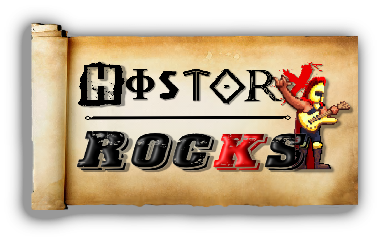 1-minute Countdown timer
Go to timer
Answer as many questions in 1-minute as you can as a class.You can play multiple ways:
If you answer correctly, you can  add 5 seconds on as a reward to help answer more questions.
 2. Answer incorrectly and 5 seconds can be taken off.
3. Or you can just let the countdown timer run down from 1-minute.
Start timer
70
Lose 5 seconds
69
Lose 5 seconds
68
Lose 5 seconds
67
Lose 5 seconds
66
Lose 5 seconds
65
Add 5 seconds
Lose 5 seconds
64
Add 5 seconds
Lose 5 seconds
63
Add 5 seconds
Lose 5 seconds
62
Add 5 seconds
Lose 5 seconds
61
Add 5 seconds
Lose 5 seconds
60
Add 5 seconds
Lose 5 seconds
59
Add 5 seconds
Lose 5 seconds
58
Add 5 seconds
Lose 5 seconds
57
Add 5 seconds
Lose 5 seconds
56
Add 5 seconds
Lose 5 seconds
55
Add 5 seconds
Lose 5 seconds
54
Add 5 seconds
Lose 5 seconds
53
Add 5 seconds
Lose 5 seconds
52
Add 5 seconds
Lose 5 seconds
51
Add 5 seconds
Lose 5 seconds
50
Add 5 seconds
Lose 5 seconds
49
Add 5 seconds
Lose 5 seconds
48
Add 5 seconds
Lose 5 seconds
47
Add 5 seconds
Lose 5 seconds
46
Add 5 seconds
Lose 5 seconds
45
Add 5 seconds
Lose 5 seconds
44
Add 5 seconds
Lose 5 seconds
43
Add 5 seconds
Lose 5 seconds
42
Add 5 seconds
Lose 5 seconds
41
Add 5 seconds
Lose 5 seconds
40
Add 5 seconds
Lose 5 seconds
39
Add 5 seconds
Lose 5 seconds
38
Add 5 seconds
Lose 5 seconds
37
Add 5 seconds
Lose 5 seconds
36
Add 5 seconds
Lose 5 seconds
35
Add 5 seconds
Lose 5 seconds
34
Add 5 seconds
Lose 5 seconds
33
Add 5 seconds
Lose 5 seconds
32
Add 5 seconds
Lose 5 seconds
31
Add 5 seconds
Lose 5 seconds
30
Add 5 seconds
Lose 5 seconds
29
Add 5 seconds
Lose 5 seconds
28
Add 5 seconds
Lose 5 seconds
27
Add 5 seconds
Lose 5 seconds
26
Add 5 seconds
Lose 5 seconds
25
Add 5 seconds
Lose 5 seconds
24
Add 5 seconds
Lose 5 seconds
23
Add 5 seconds
Lose 5 seconds
22
Add 5 seconds
Lose 5 seconds
21
Add 5 seconds
Lose 5 seconds
20
Add 5 seconds
Lose 5 seconds
19
Add 5 seconds
Lose 5 seconds
18
Add 5 seconds
Lose 5 seconds
17
Add 5 seconds
Lose 5 seconds
16
Add 5 seconds
Lose 5 seconds
15
Add 5 seconds
Lose 5 seconds
14
Add 5 seconds
Lose 5 seconds
13
Add 5 seconds
Lose 5 seconds
12
Add 5 seconds
Lose 5 seconds
11
Add 5 seconds
Lose 5 seconds
10
Add 5 seconds
Lose 5 seconds
9
Add 5 seconds
Lose 5 seconds
8
Add 5 seconds
Lose 5 seconds
7
Add 5 seconds
Lose 5 seconds
6
Add 5 seconds
Lose 5 seconds
5
Add 5 seconds
Lose 5 seconds
4
Add 5 seconds
Lose 5 seconds
3
Add 5 seconds
Lose 5 seconds
2
Add 5 seconds
Lose 5 seconds
1
Add 5 seconds
Lose 5 seconds
0
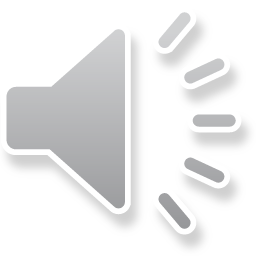 How many correct answers did you get?
Start timer again